Life in a palace
Author Dylan Nickerson
Life in a palace
By Dylan Nickerson
Illustrated by Dylan Nickerson
Who this is dedicated to
This book is dedicated to my book buddy Evan because he is the best book buddy ever
Characters
Jerome=the son he is a funny talented and smart kid age = 13 
Evan, the dad= he is a good dad named after Evan, my book buddy
The genie= he's a nice fellow but there's a secret about him
Page 1 beginning
One fun summer day back when even cars didn’t exist! So you can say you travelled by horse. There was one boy his name was Jerome, his last name was bran. Jerome was a silly boy, but he lived in a palace with his dad Evan.  His dad did not like it when he was silly.
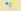 Page 2 middle
When Jerome was cleaning around he scrubbed a magic bottle and POOF!!!!!! A genie came right out of the bottle. The genie said, “You, Mr. Bran, you will have three wishes from the great and mighty genie”.
Page 3
So he said YES! When Jerome went to go take a walk he wasn’t looking where he was going and he tripped over a rock and SPLASH!!. He fell in to the mud puddle. Jerome said, “Awhhhh man, I wish I didn’t fall in to  that puddle. It’s on my new shirt,” said Jerome. So he made a wish, “I wish that I never fell in to the mud puddle.” “wish granted” Jerome didn’t want to waste his first wish this way, but he did.
Page 4
. Jerome went back home .“How was your walk? While you were gone I flew to the store palace to get food said Evan the dad”. Jerome didn’t answer him, but when he was going up the stairs he tripped up the stairs THUMP!!! So yet again he made a wish” “I wish I didn’t trip up the stairs and hurt my knee”. “Wish granted.” so Jerome was thinking what his 3rdwish could probably be.
Page 5
he went down to eat supper. While they were eating Jerome thought of the wish went up to the genie Wake up! wake up! said Jerome I got it! I got it you got what the final wish? Sorry your time has ran out said the genie. But this is it, I wish I had a big palace like other people in the country or the biggest one in the world.”
Page 6
So the genie said” Yes.  The big surprise is this, the genie is his dad. “Dad you’re the genie “yes, said Evan ,the dad I'm your father “So just for a surprise his dad wanted to give Jerome 1 last wish just for the fun of it.
Page 7 end
So Evan ,the dad gave him the wish of love  Jerome said” Where did mom go ?”and Evan, the dad, said that will remain a mystery. What ,said Jerome dad, dad, dad, dad, dad “well, that’s all Evan and Jerome made it through their one happy  year while being rich with story writers following them.
The end
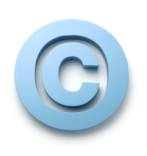 Copyright 2015
All rights reserved. No part of this publication may be reproduced, distributed, or transmitted in any form or by any means, including photocopying, recording, or other electronic or mechanical methods, without the prior written permission of the publisher, except in the case of brief quotations embodied in critical reviews and certain other non-commercial uses permitted by copyright law. For permission requests, write to the publisher, addressed “Attention: Permissions Coordinator,” at the address below
ISBN 0-203-614-12345-3


Editor=Isaac Cossaboom

Author=Dylan Nickerson

The west ns company

Find coloured copy at homework page Mr. Roache
About the author
Dylan Nickerson was 12 when he wrote this book and he got the idea from his book buddy Evan. He said he liked Adeline so that gave me the idea. So I wrote a book about a genie and lived in a palace. So I give a big thanks to my book buddy Evan for giving me an idea and it was so fun writing this book and I hope you like it 
Birth Bridgewater  2\24\2003
1 brother 2 sisters
He went to Shelburne school hillcrest Academy
People that read it
Ryan=Magical and funny and I think it was the best
Jamie= awesome
Makaila= It was Awesome- good pictures
Peter= Best Book Ever, Bro 
Jt  = an 8/10